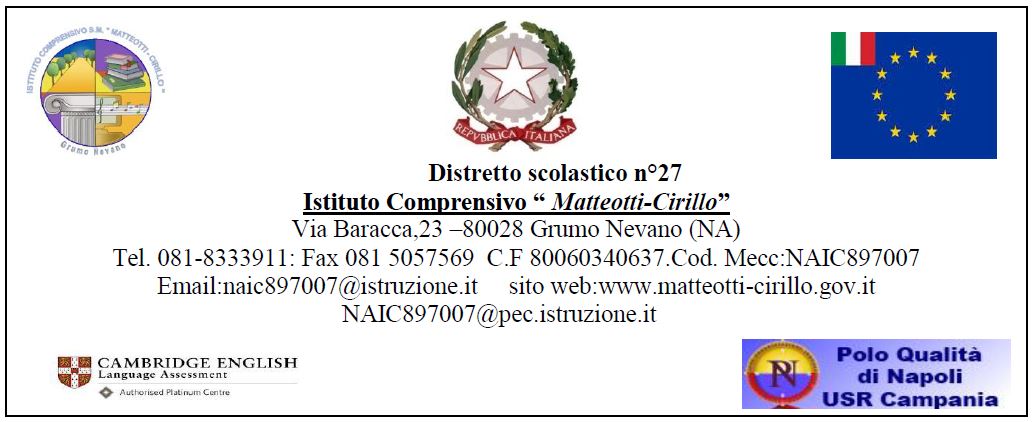 MONITORAGGIO DEL PROCESSO 
DI APPRENDIMENTO
D’INGRESSO
Scuola Dell’Infanzia
A.S. 2016-17
ESITI MONITORAGGIO
ANALIZZANDO I DATI RACCOLTI E TABULATI DEL MONITORAGGIO DEL PROCESSO DI APPRENDIMENTO D’INGRESSO DELLA SCUOLA DELL’INFANZIA SI E’ RILEVATO CHE:- LA MAGGIOR PARTE DEGLI ALUNNI DI 3 ANNI POSSIEDE UN LIVELLO DI CONOSCENZE E ABILITA’ INIZIALE.GUIDATO E SUPPORTATO SVOLGE COMPITI SEMPLICI IN SITUAZIONE NUOVE.
-LA MAGGIOR PARTE DEGLI ALUNNI DI 4  E 5 ANNI POSSIEDE UN LIVELLO DI CONOSCENZE E ABILITA’ DI BASE.
I DISCORSI E LE PAROLE
3 ANNI
Comunicazione nella madrelingua
Comunicazione nelle lingue straniere
LA CONOSCENZA DEL MONDO
3 ANNI
Competenze di base in matematica, scienze e tecnologia
TUTTI I CAMPI
3 ANNI
Competenze digitali
Imparare ad imparare
3 ANNI
IL SE' E L'ALTRO
Competenze sociali e civiche
TUTTI I CAMPI
3 ANNI
Spirito di iniziativa e imprenditorialità
IL CORPO E IL MOVIMENTO    
IMMAGINI, SUONI, COLORI
3 ANNI
Consapevolezza ed espressione culturale
I DISCORSI E LE PAROLE
4 ANNI
Comunicazione nella madrelingua
Comunicazione nelle lingue straniere
LA CONOSCENZA DEL MONDO
4 ANNI
Competenze di base in matematica, scienze e tecnologia
TUTTI I CAMPI
4 ANNI
Competenze digitali
Imparare ad imparare
4 ANNI
IL SE' E L'ALTRO
Competenze sociali e civiche
TUTTI I CAMPI
4 ANNI
Spirito di iniziativa e imprenditorialità
IL CORPO E IL MOVIMENTO    
IMMAGINI, SUONI, COLORI
4 ANNI
Consapevolezza ed espressione culturale
I DISCORSI E LE PAROLE
5 ANNI
Comunicazione nella madrelingua
Comunicazione nelle lingue straniere
LA CONOSCENZA DEL MONDO
5 ANNI
Competenze di base in matematica, scienze e tecnologia
TUTTI I CAMPI
5 ANNI
Competenze digitali
Imparare ad imparare
IL SE' E L'ALTRO
5 ANNI
Competenze sociali e civiche
TUTTI I CAMPI
5 ANNI
Spirito di iniziativa e imprenditorialità
IL CORPO E IL MOVIMENTO    
IMMAGINI, SUONI, COLORI
5 ANNI
Consapevolezza ed espressione culturale